Sluchový analyzátor
Složení sluchového analyzátoru
Zevní ucho

Střední ucho

Vnitřní ucho
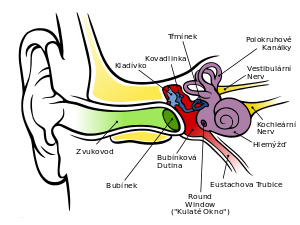 Etiologie
Počátek embryonálního vývoje
18.-20. týden vjemy zvuků v těle matky
27. Týden vjemy z vnějšího okolí
6. Měsíc diferenciace zvuků
Patologie
Endogenní příčiny

Hereditární (dědičné) příčiny 
Genové aberace
Exogenní příčiny

Prenatální (infekce, spalničky, záněty CNS,...)
Perinatální (krvácení do mozku, nedonošenost,...)
Postnatální (záněty středouší, příušnice, meningitídy,...)
Sluchový systém a jazyk
Funkce  Wernickeova area

Motorická kontrola řeči
Funkce Brocova area


Kontrola porozumění řeči
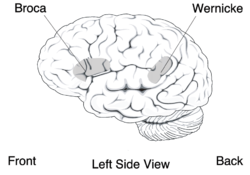 Sluchový systém a jazyk
Řečové oblasti v mozku

Brocova area
Wernickeova area
Prefrontální kůra
Zevní a dolní části spánkového laloku
insula
Funkce
rozeznávání zvuků kolem nás
Kapacita slovní zásoby
Schopnost porozumění
Rozvoj koordinace a rovnováhy

Sluch – nezastupitelnost při rozvoji řeči a komunikace
Sluchový analyzátor, mozek